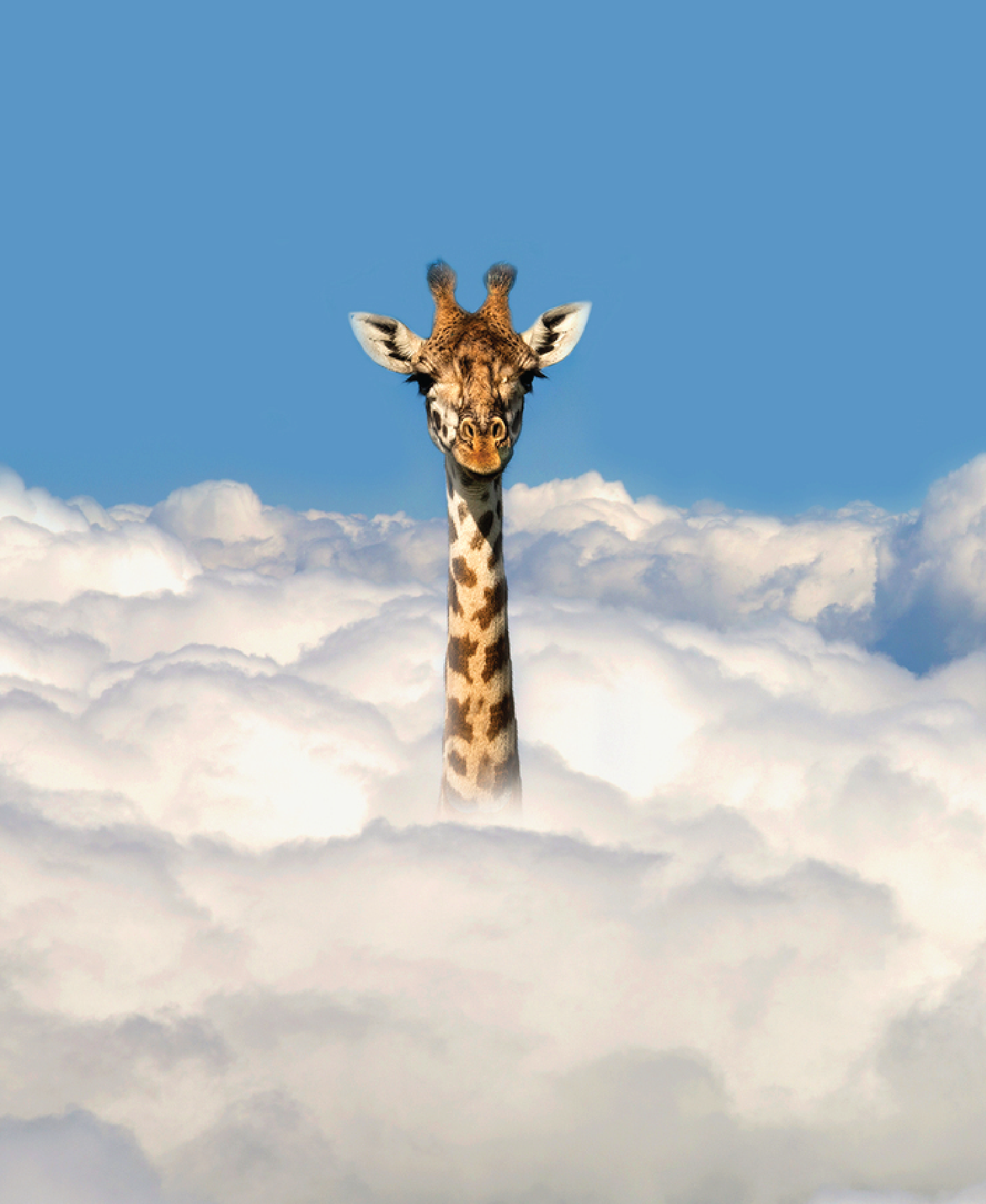 We have come a long way
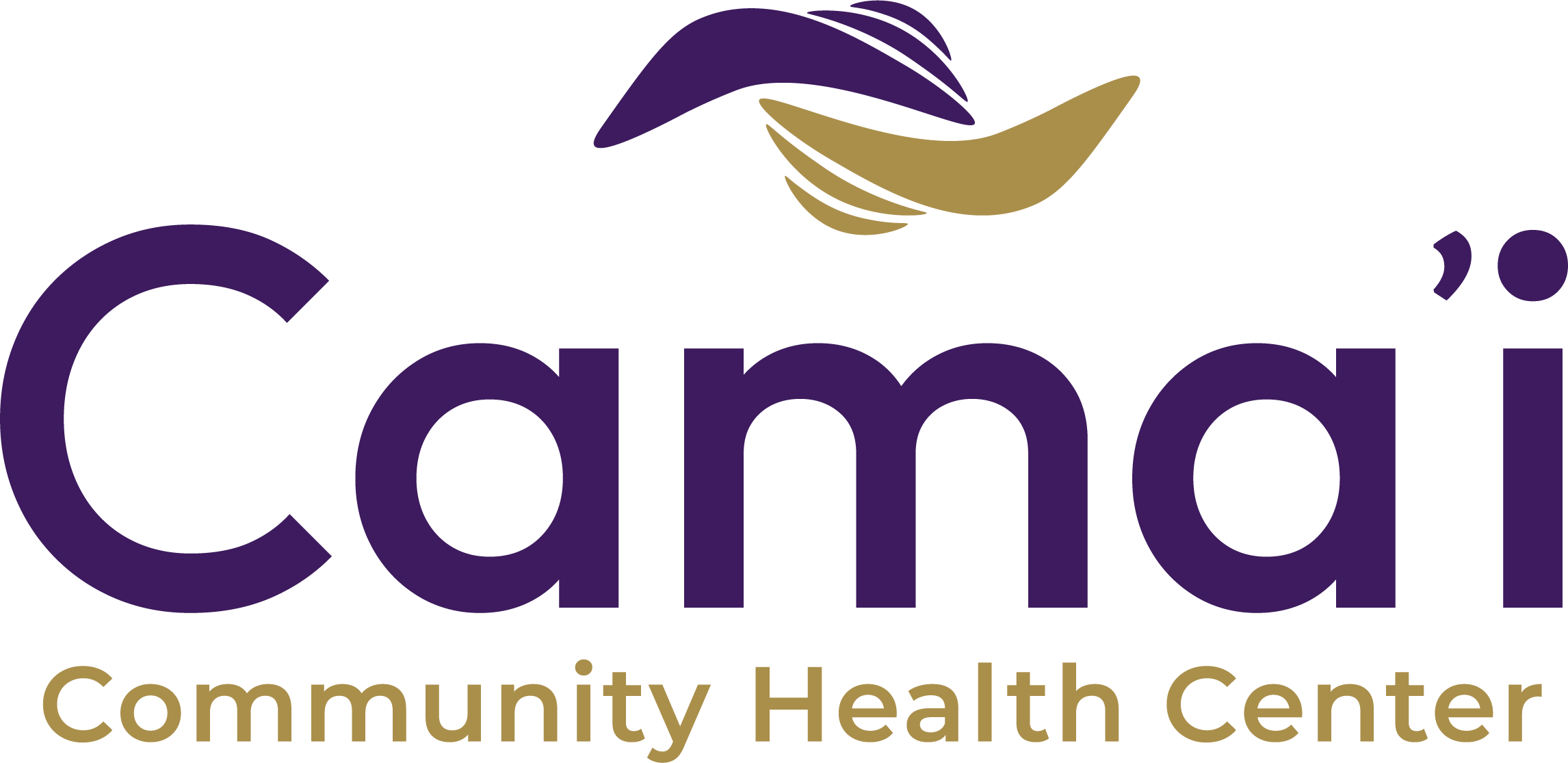 Introduction
Camai Community Health Center is located in Naknek and we service the areas of:
South Naknek, Naknek, and King Salmon. 
We offer Primary, Urgent, and Emergency services. 
We have several specialist services offered such as diabetes management with a Registered Dietician / Certified Diabetes Educator, as well as, pediatric care with a Pediatric Nurse Practitioner. 
We are a HRSA 330 grant funded Federal Qualified Health Center with approximately 1,400 patients annually. Of our 1,400 patients we see about 900 of them in the months of May, June, July, and August. 
During the winter we staff 2 Advanced Level Practitioners {ALP} every month however, in the summer we staff 5 ALP and one Emergency room MD {in July}.
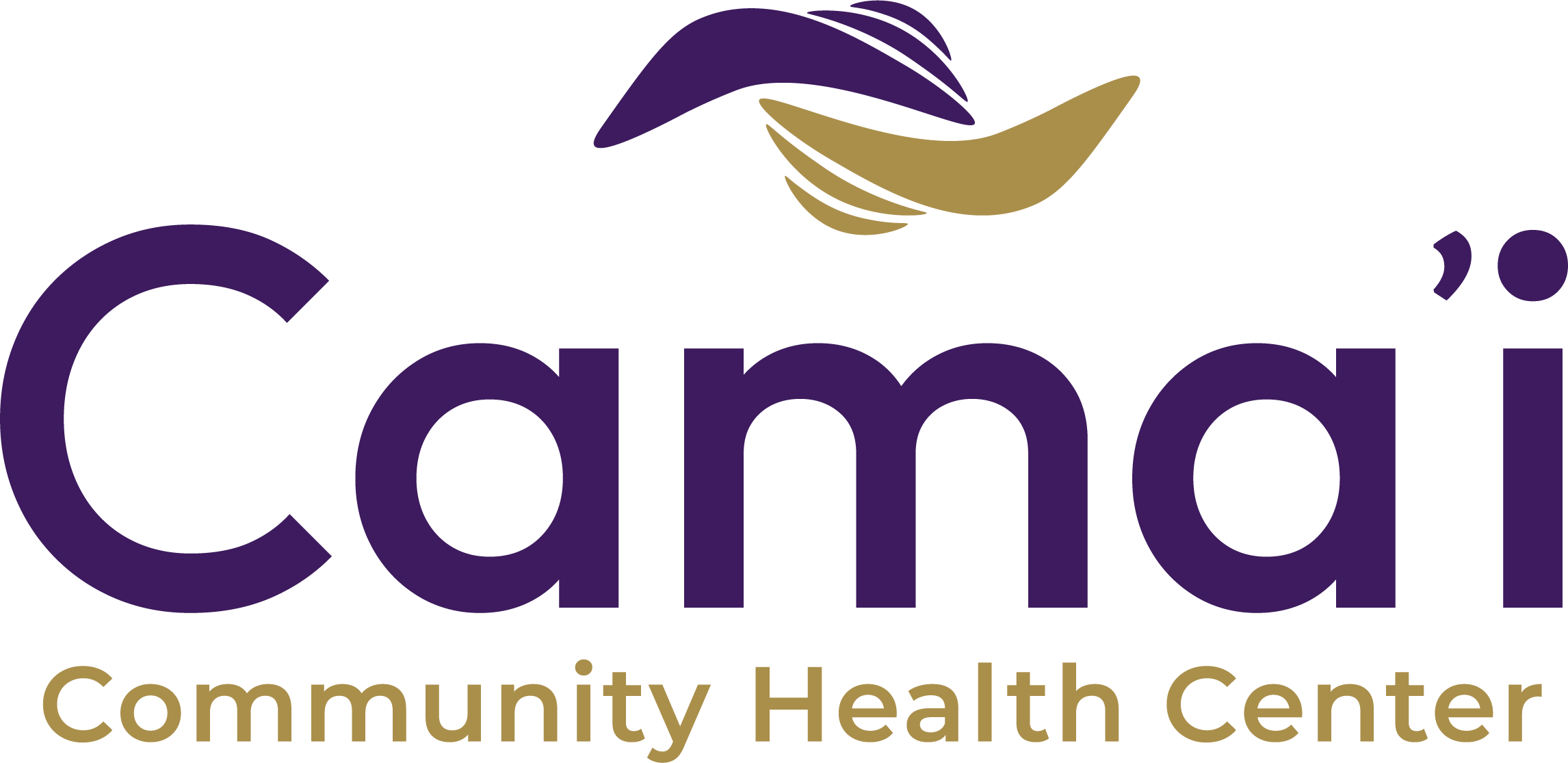 2020:
Daily updates with up to date information
Community Testing Site
2021:
Weekly updates with the most up to date information
Community Testing Site
Vaccine clinics 
Isolation facility
2022:
Weekly/Monthly updates 
Community Testing Site; Vaccine clinics
Pediatric Nurse Practitioner in the school
Community Support
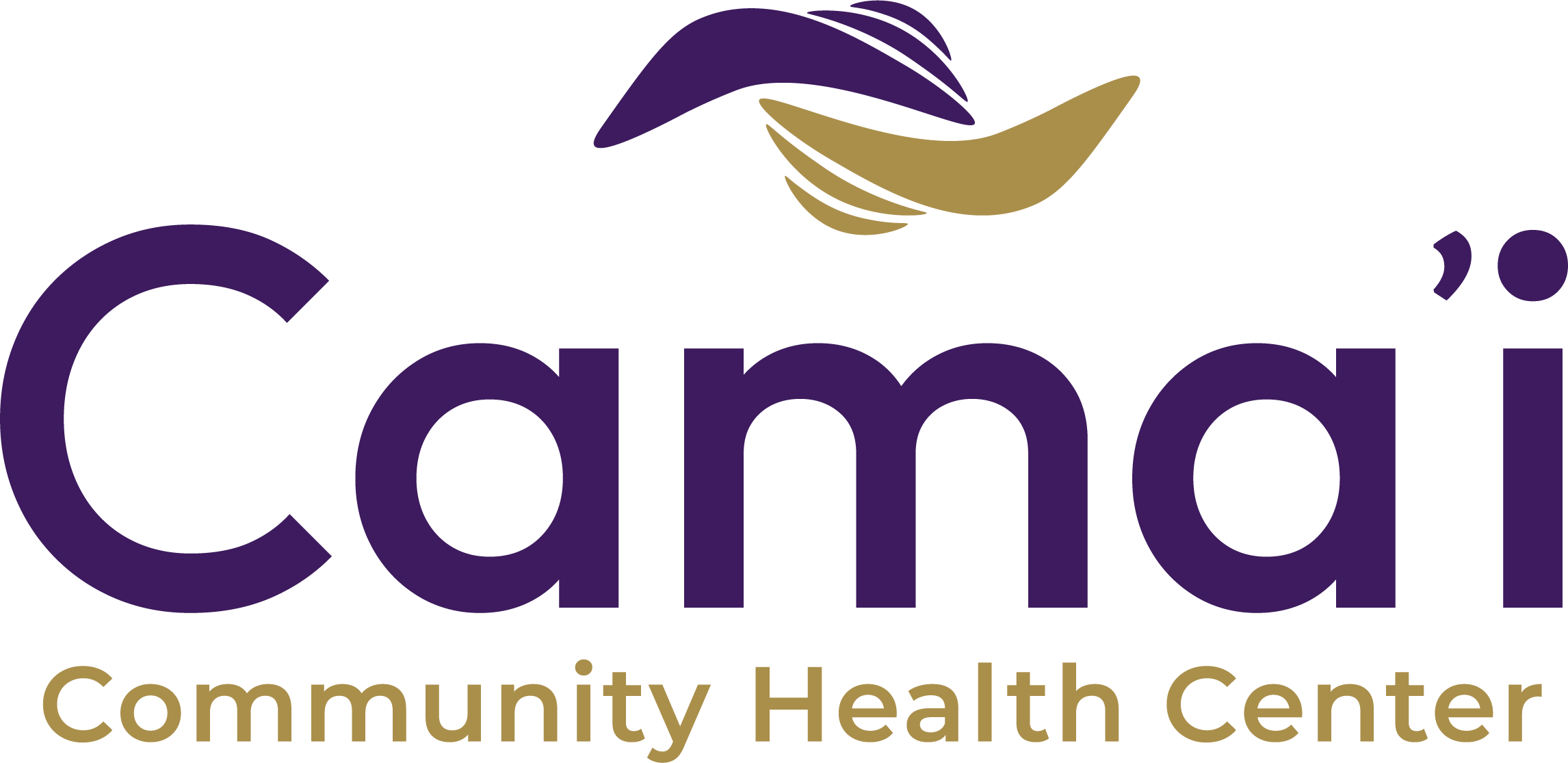 2020: 
Swabbed and processed and or resulted in-plant testing for 13 processing plants
Set up community testing site at the pool in Naknek
2021:
Swabbed and resulted in-plant testing for 14 local plants, 5 plants outside our community, Katmai National Park, and 16 sport fishing lodges including many remote lodges
Supported 4 plants with on site Advanced Level Practitioners {ALP}
Set up and maintained a testing site at our clinic site in the Leader Creek area. 
Held Vaccine clinics in plants, lodges, Katmai NP, and community
2022:
Will have an ALP in one processing plant for Herring and Salmon
Testing Site to remain open throughout the summer; Vaccine Clinics; Therapeutics will be available
Fishing industry support
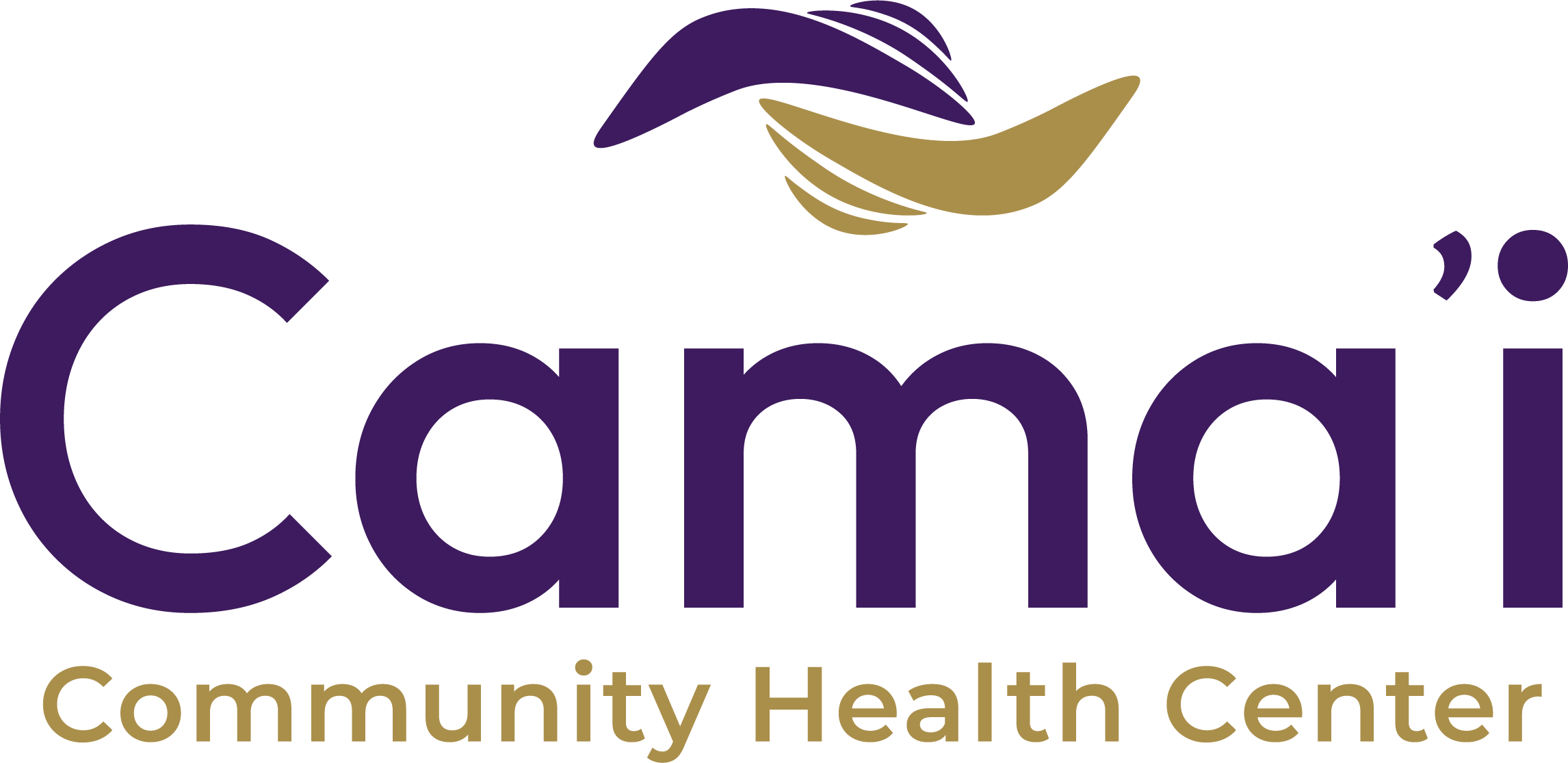 Testing
2020:
9,901 total PCR tests 
Of this 5,432 were sent out to the state lab for resulting. The rest were resulted in-house on Camai testing equipment by Camai staff
2021: 
7,209 total PCR tests; all resulted in-house on Camai testing equipment by Camai staff
2022:
1,658 total PCR tests as of 4/28
694 student PCR tests during basketball season
Over 3,000 at home tests have been distributed locally and in region to date
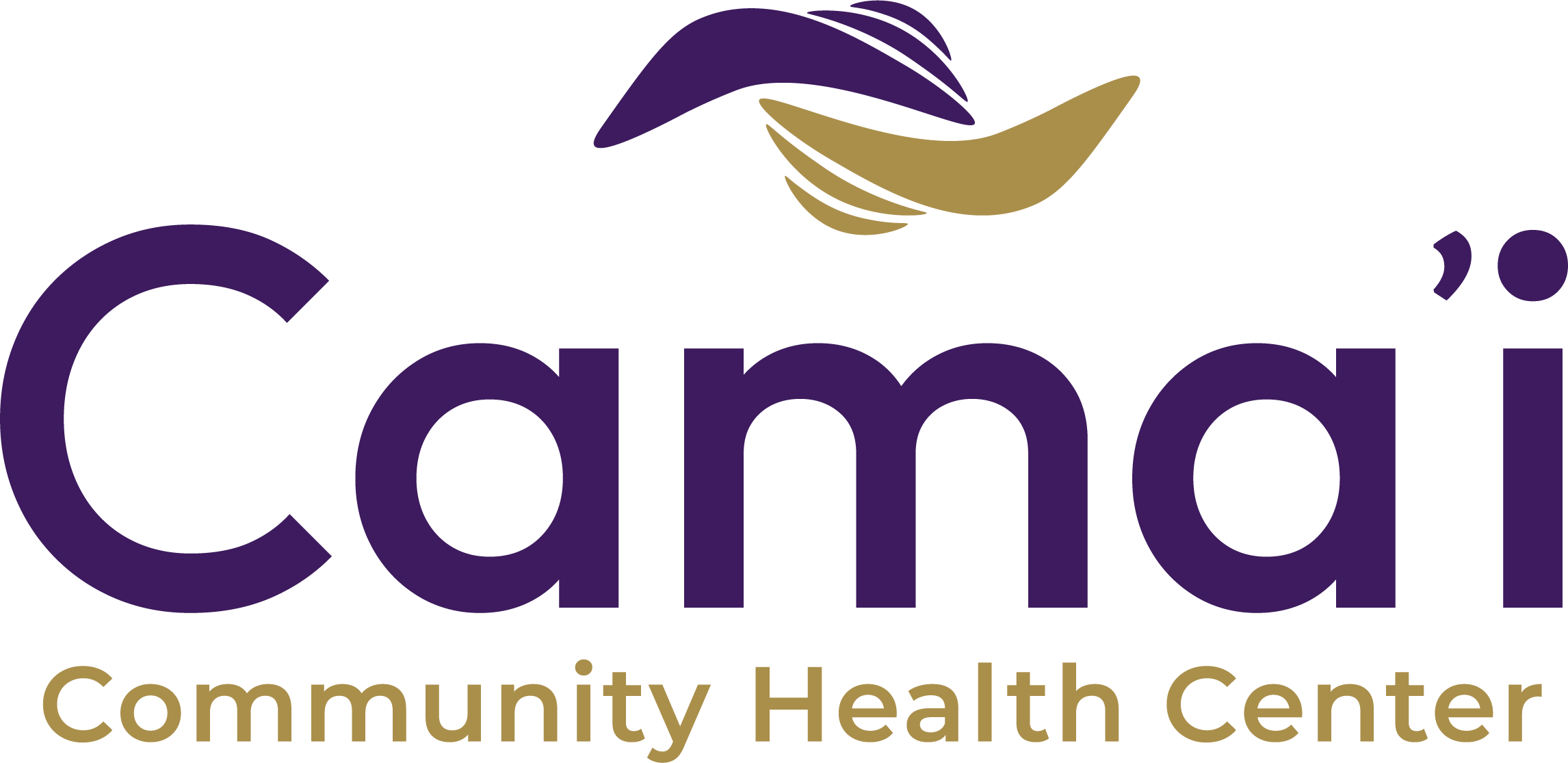 Vaccines
Vaccine administration began on December 23, 2020;  Camai administered the first vaccines in region
Community Clinics
Clinics held in processing plants and boat yards
Vaccines offered in clinic
Administered over 2,000 COVID vaccines to date
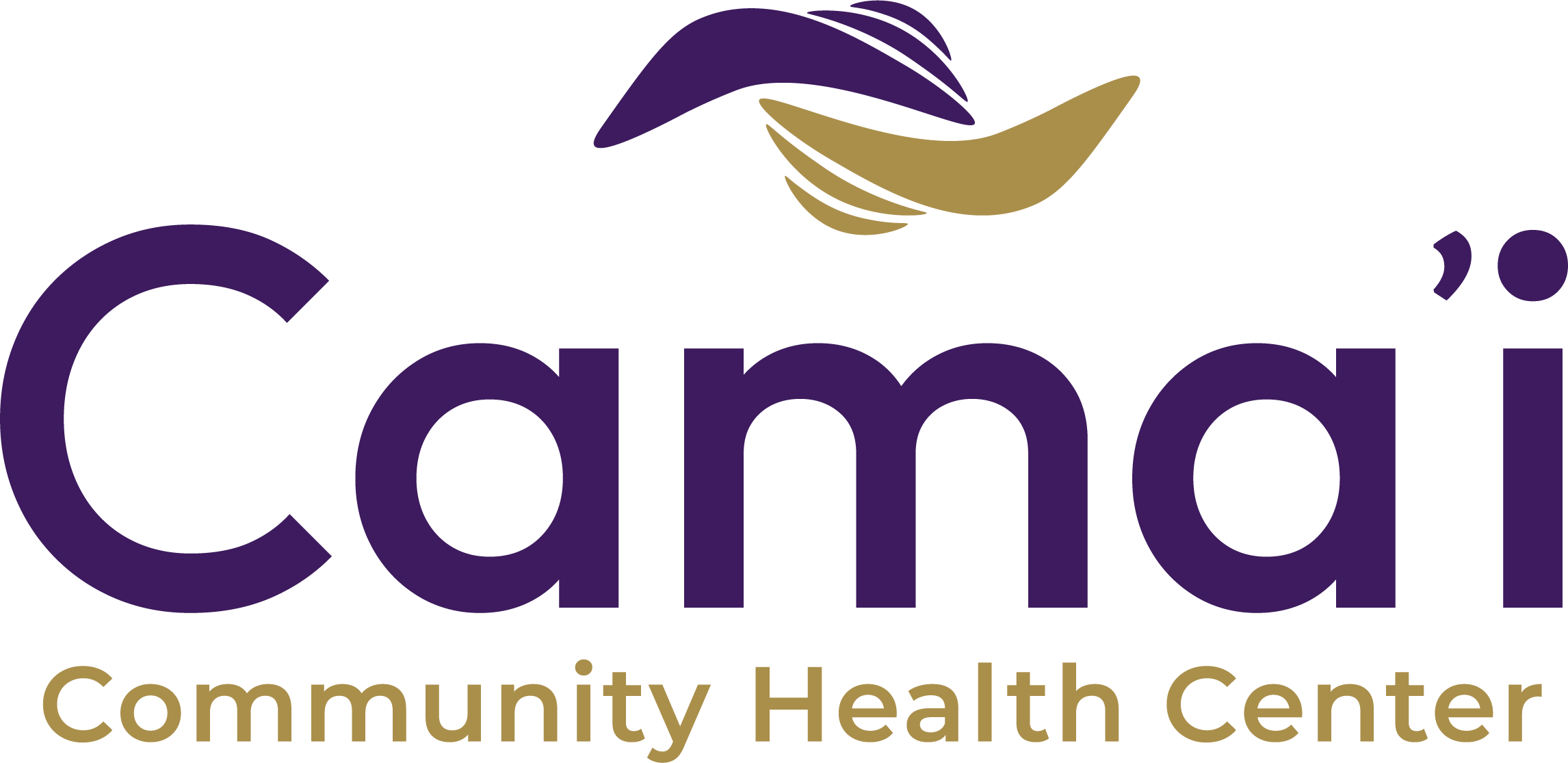 THERAPEUTICS
State Supply
Federal Ordering
Monoclonals and Orals available
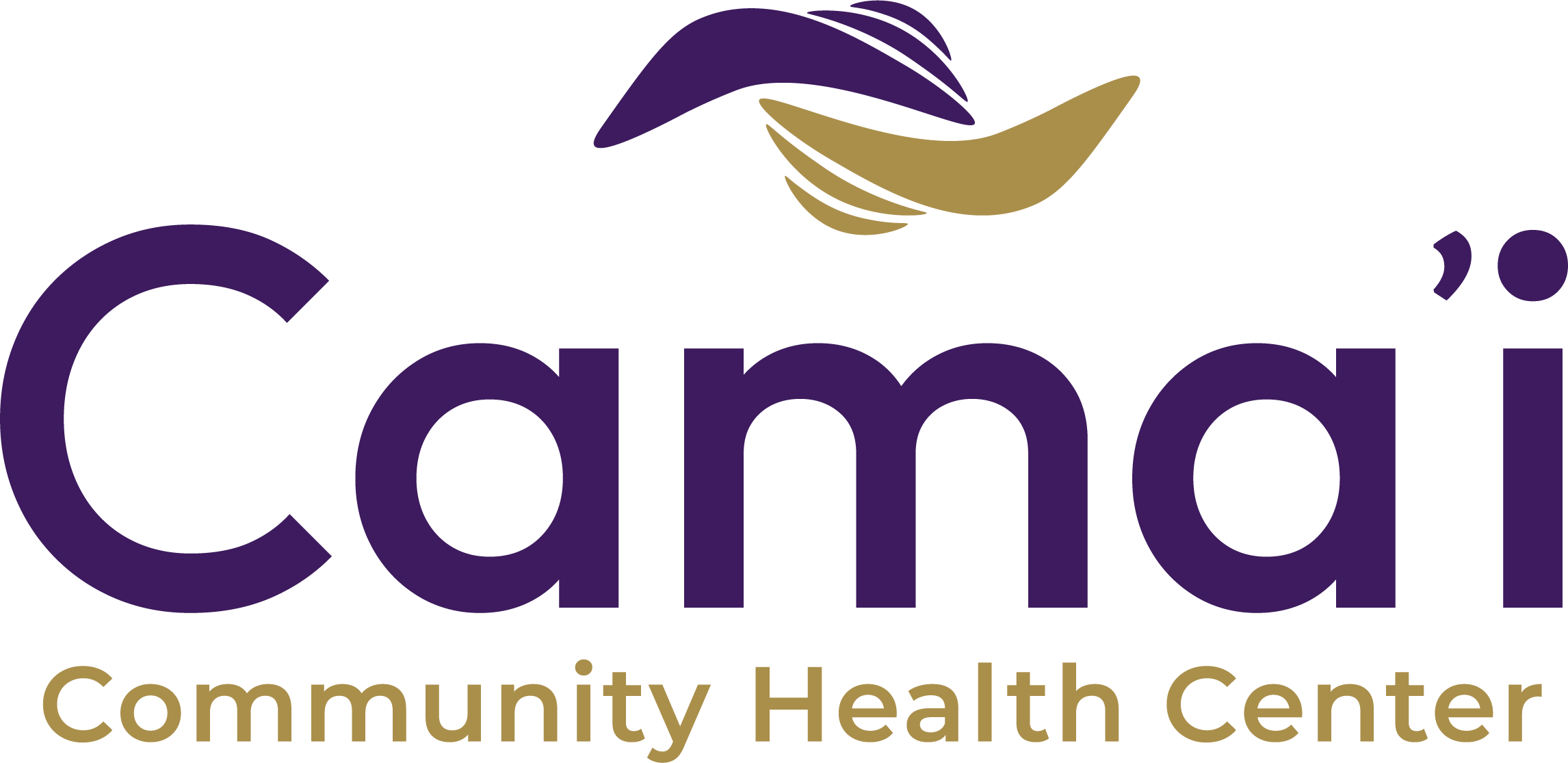 Moving Forward
Continue with a provider in the school 
Expand our Behavioral Health support in the school
Offer more specialty clinics 
Expand Tele-Health 
Expanded Substance Abuse Support
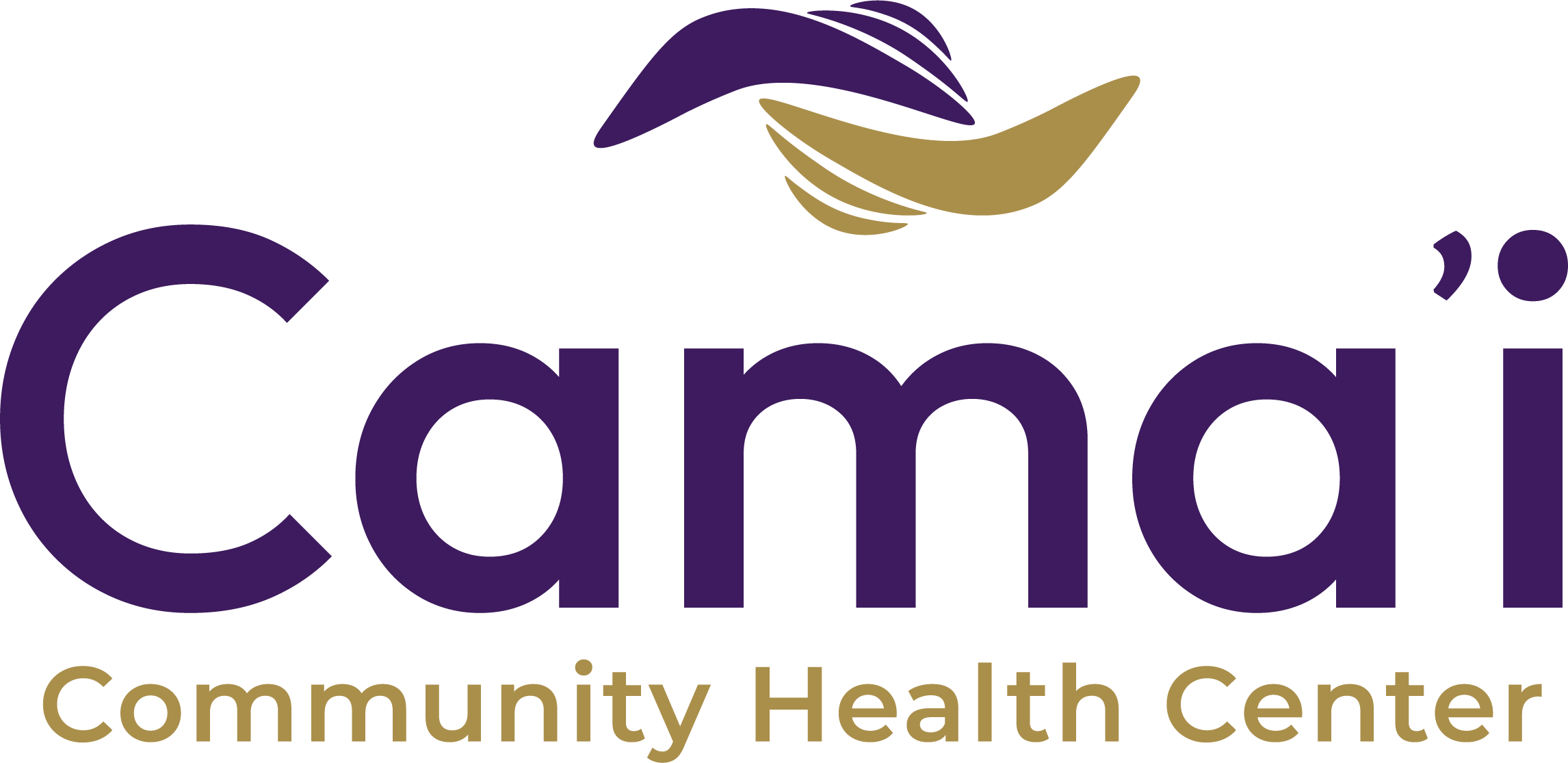 Questions?
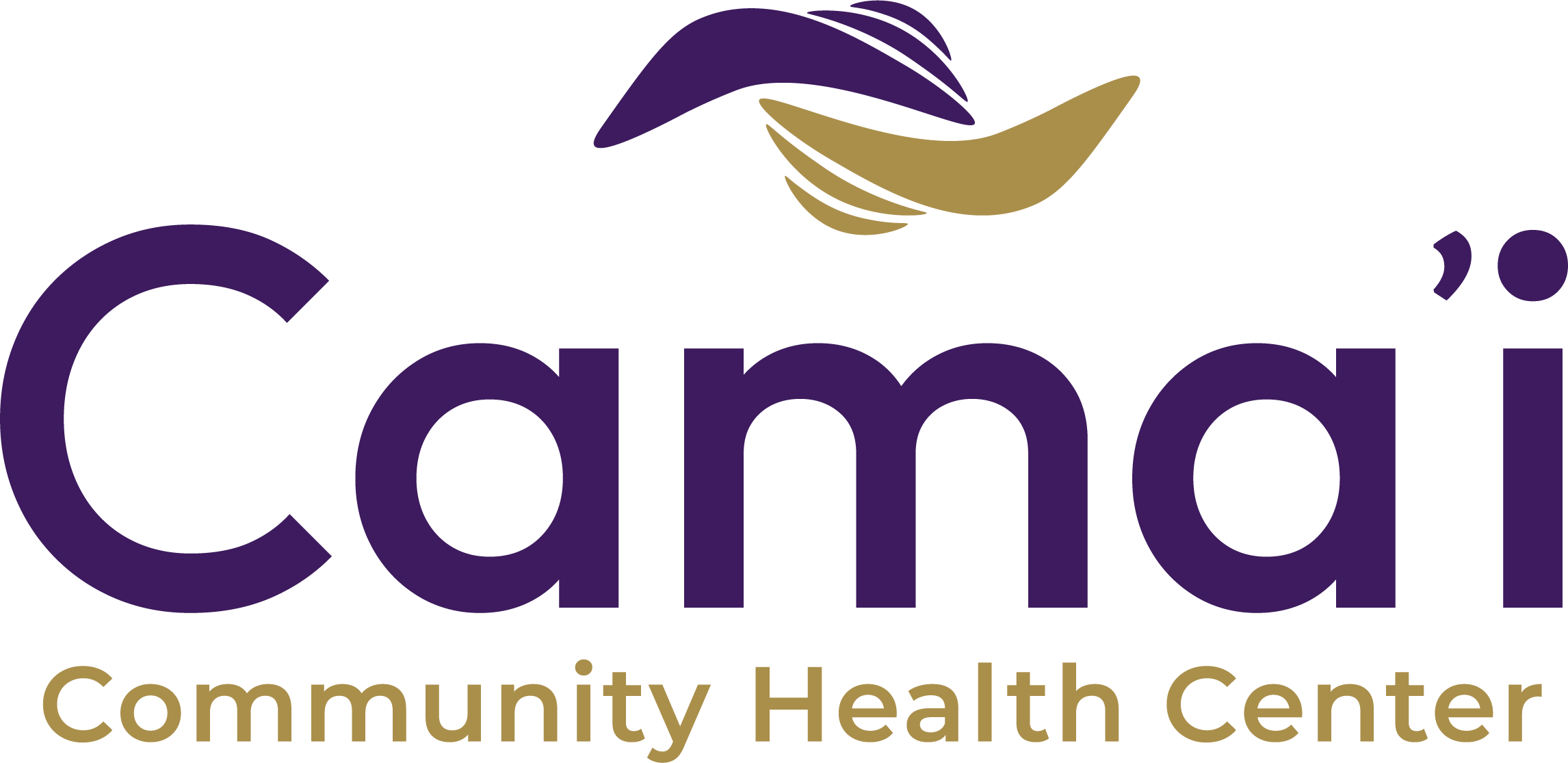 Mary Swain
Executive Director/CEO
director@camaichc.org
{907} 246-6155